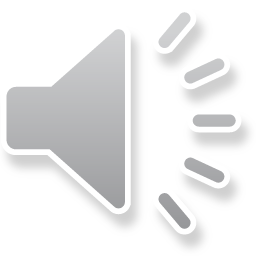 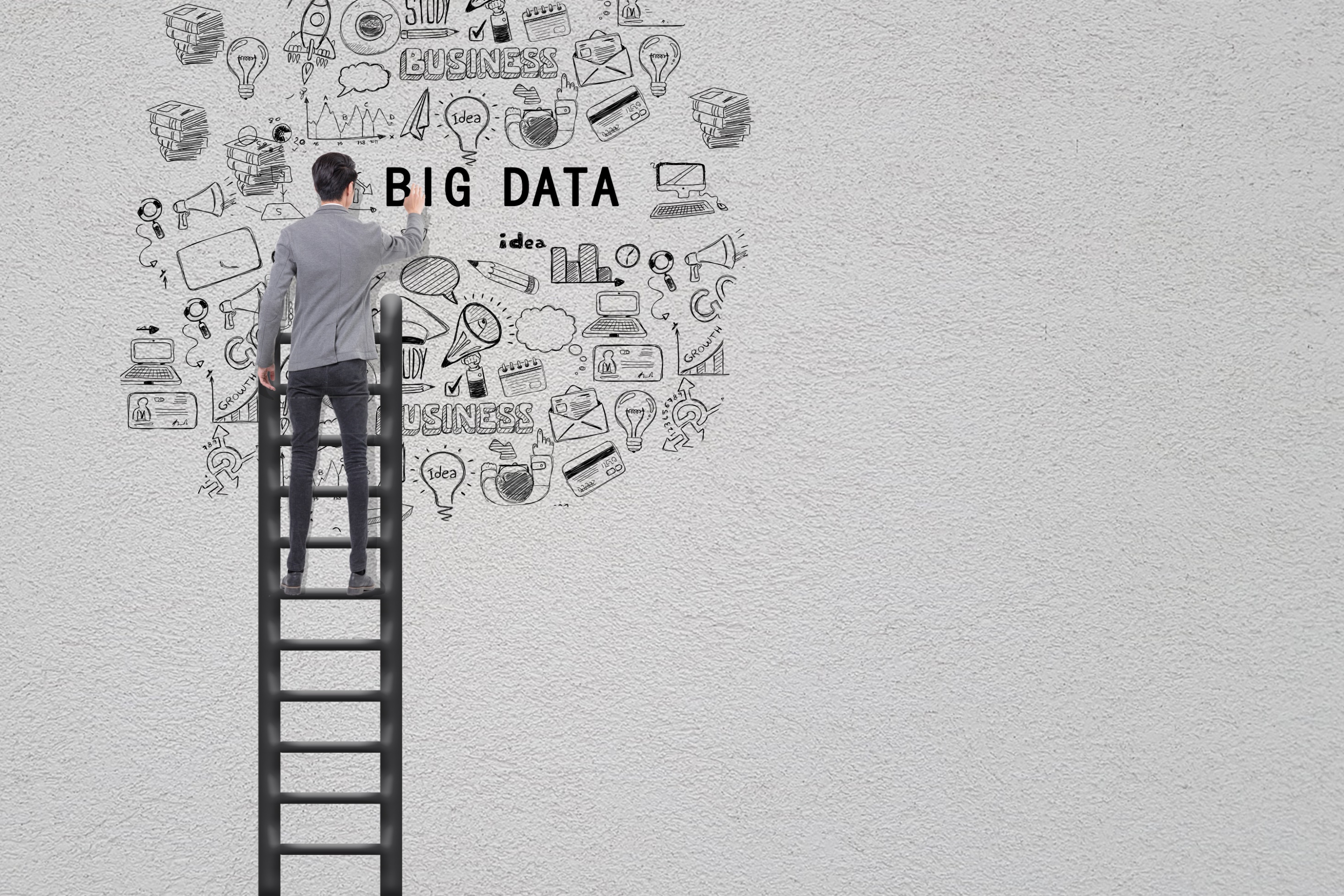 LOGO
BIG DATA
dynamic ppt template
Loem ipsum dol dosman tanam casectetur adipiscing elit tamam dalam qoue sampe.
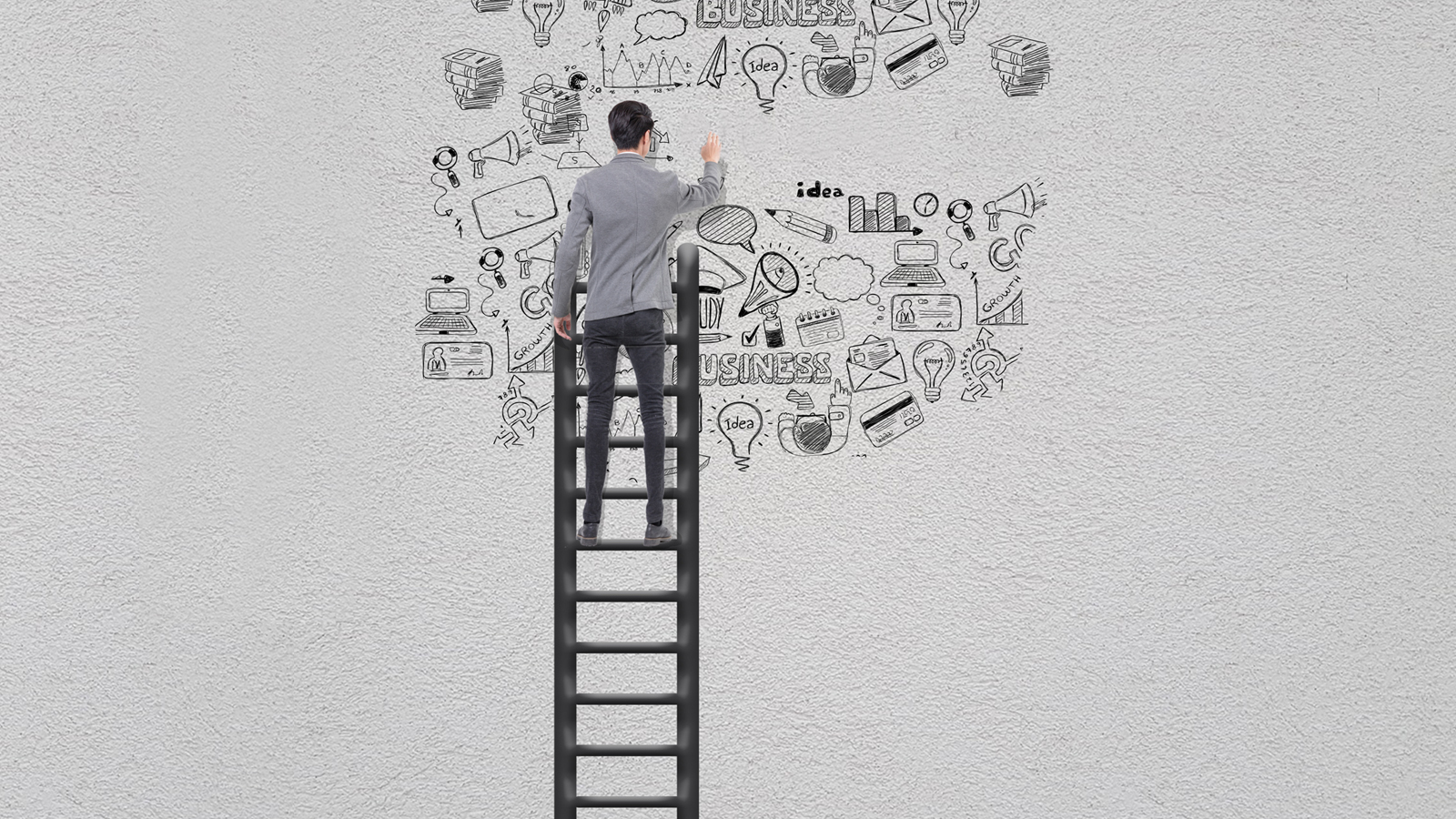 CONTENTS
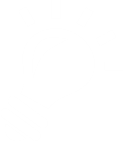 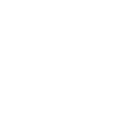 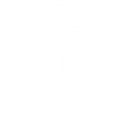 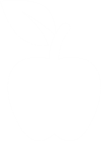 Please enter your title
Please enter your title
Please enter your title
Please enter your title
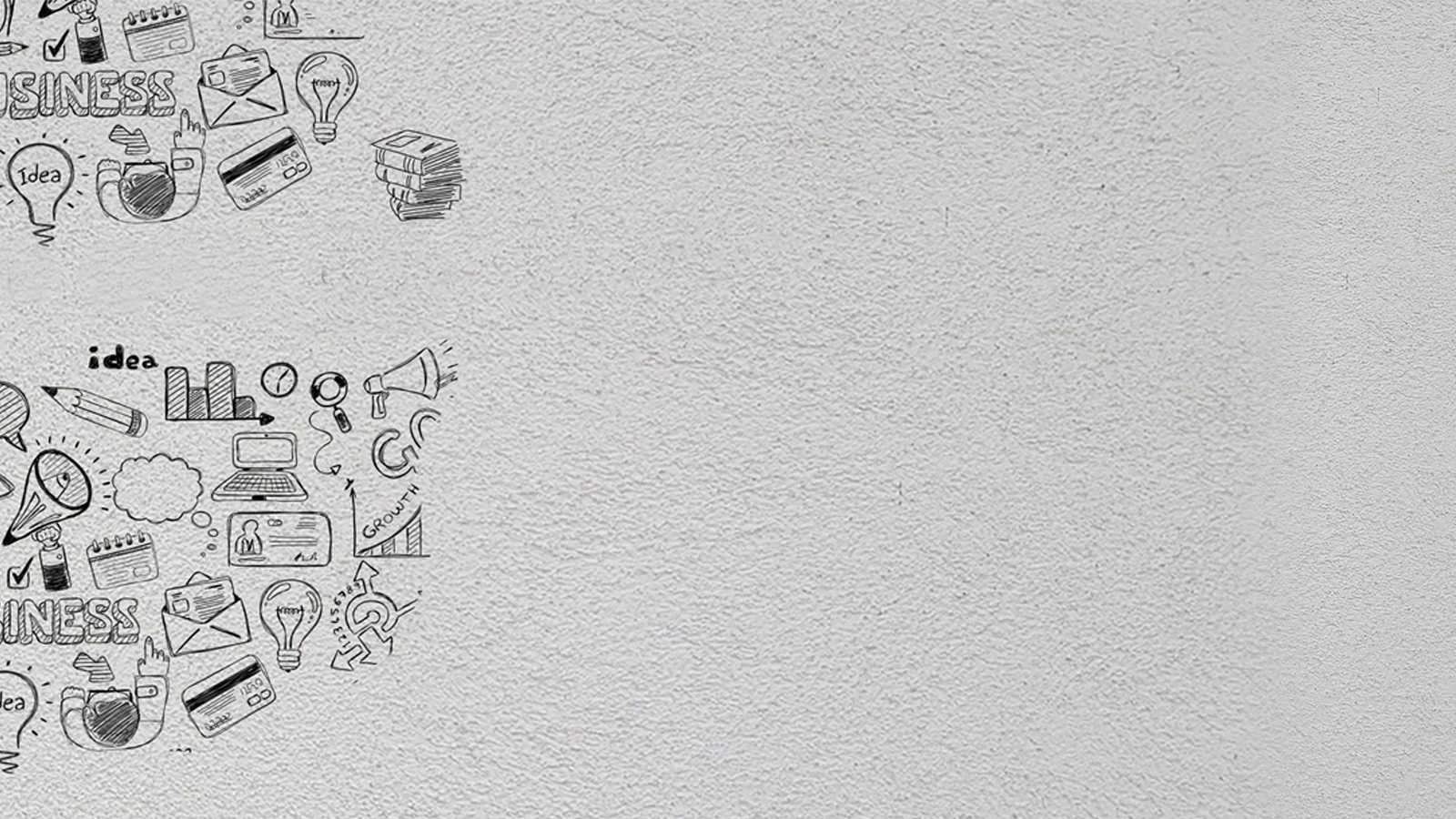 Please enter your title
ONE
Please add a detailed description of the text here, as close as possible to the title text language style, language description as concise and vivid as possible. Please add a detailed description of the text here, as close as possible to the title text language style, language description as concise and vivid as possible. Please add a detailed description of the text here, as close as possible to the title text language style, language description as concise and vivid as possible.
Add title
After you hit your content here, or by copying your text, choose paste in this box and choose to keep only the text.
Add title
After you hit your content here, or by copying your text, choose paste in this box and choose to keep only the text.
Click to add a title
After you hit your content here, or by copying your text, choose paste in this box and choose to keep only the text.
Add title
Click to add a title
After you hit your content here, or by copying your text, choose paste in this box and choose to keep only the text.
Click to add a title
After you hit your content here, or by copying your text, choose paste in this box and choose to keep only the text.
Add a title
Your content is hit here, or by copying your text, in this boxSelect Paste.
1
Add a title
Add a title
5
2
Your content is hit here, or by copying your text, in this boxSelect Paste.
Your content is hit here, or by copying your text, in this boxSelect Paste.
Add a title
Add a title
4
3
Your content is hit here, or by copying your text, in this boxSelect Paste.
Your content is hit here, or by copying your text, in this boxSelect Paste.
Your content is hit here, or by copying your text, in this boxSelect Paste, and choose to keep only text.
Add a title
Add a title
Your content is hit here, or by copying your text, in this boxSelect Paste, and choose to keep only text.
Add a title
Your content is hit here, or by copying your text, in this boxSelect Paste, and choose to keep only text.
Add a title
Your content is hit here, or by copying your text, in this boxSelect Paste, and choose to keep only text.
Add a title
Your content is hit here, or by copying your text, in this boxSelect Paste, and choose to keep only text.
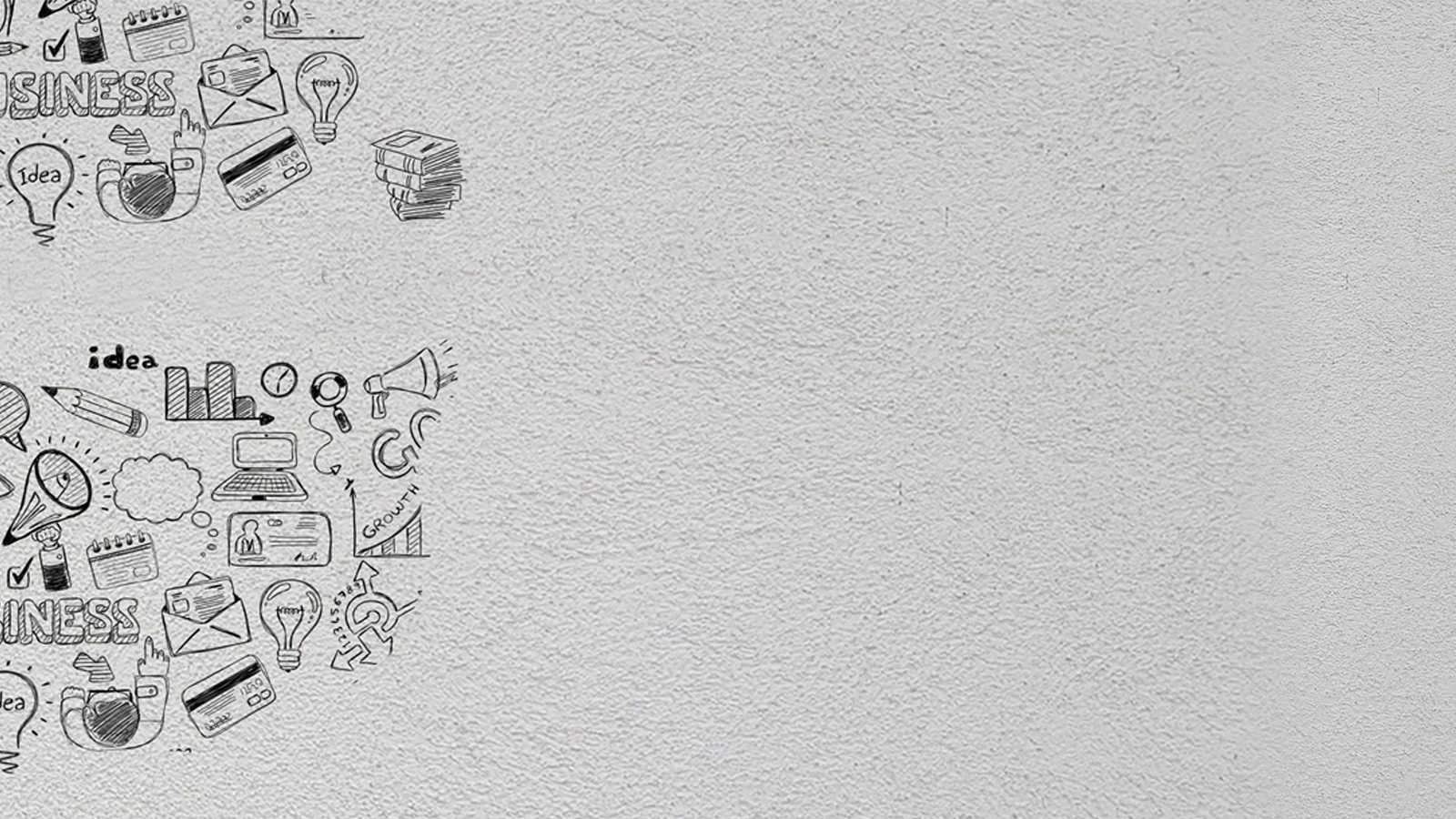 Please enter your title
TWO
Please add a detailed description of the text here, as close as possible to the title text language style, language description as concise and vivid as possible.
Add a title
Your content is hit here, or by copying your text, in this boxSelect Paste, and choose to keep only text.
Add a title
Your content is hit here, or by copying your text, in this boxSelect Paste, and choose to keep only text.
Add a title
Your content is hit here, or by copying your text, in this boxSelect Paste, and choose to keep only text.
Add a title
Your content is hit here, or by copying your text, in this boxSelect Paste, and choose to keep only text.
Add a title
Your content is hit here, or by copying your text, in this boxSelect Paste, and choose to keep only text.
Add title text
1
Click on input text Click Into text Click To enter text
Add title text
2
Click on input text Click Into text Click To enter text
Add title text
3
Click on input text Click Into text Click To enter text
Add title text
4
Click on input text Click Into text Click To enter text
Click to add text
Click to add a title
Click to add text
Click to add text
Click to add a title
Click to add text
STEP 1
STEP 3
STEP 2
STEP 4
Add a title
Add a title
Add a title
Add a title
Click to add text
Click to add text
Click to add text
Click to add text
After you hit your content here, or by copying your text, choose paste in this box and choose to keep only the text. After you hit your content here, or by copying your text, choose paste in this box and choose to keep only the text.
Title
Title
Click to add text
Title
Title
Click to add text
Title
Click to add text
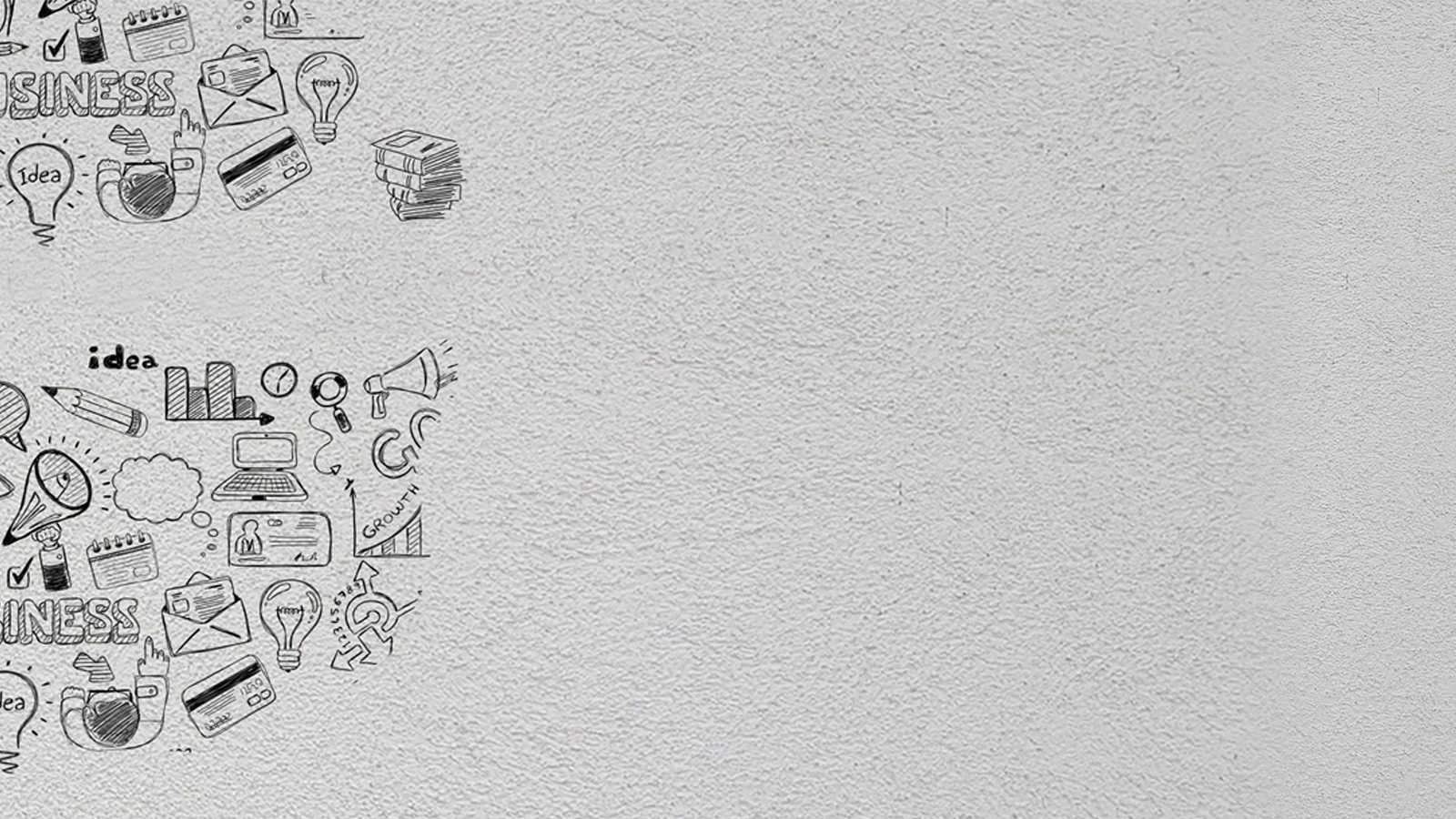 Please enter your title
THRRE
Please add a detailed description of the text here, as close as possible to the title text language style, language description as concise and vivid as possible.
Click to add a title
Click to add a title
Click to add a title
Click to add a title
Click to add a title
Add text
Add text
Add text
Add text
Add text
Add a title
Click to add text
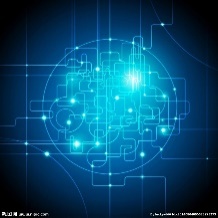 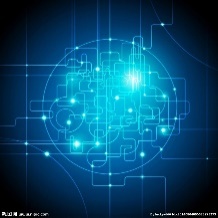 Add title
Click to add text
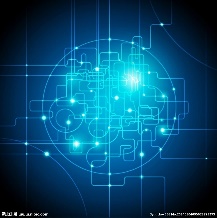 Click to add text
Add title
Add title
Click to add text
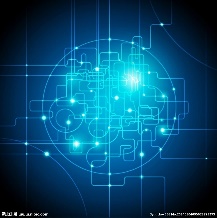 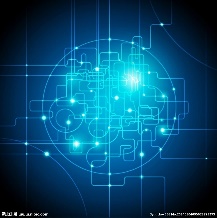 Add title
Click to add text
20%
Click to add a title
Click to add text, language to be concise
55%
10%
Click to add a title
Click to add text, language to be concise
35%
Click to add a title
Click to add text, language to be concise
Click to add a title
Click to add text, language to be concise
?
Your content is played here, or by copying your text, choose paste in this box
Your content is played here, or by copying your text, choose paste in this box
Your content is played here, or by copying your text, choose paste in this box
Your content is played here, or by copying your text, choose paste in this box
View1
After you hit your content here, or by copying your text, choose paste in this box and choose to keep only the text.
View2
After you hit your content here, or by copying your text, choose paste in this box and choose to keep only the text.
View3
After you hit your content here, or by copying your text, choose paste in this box and choose to keep only the text.
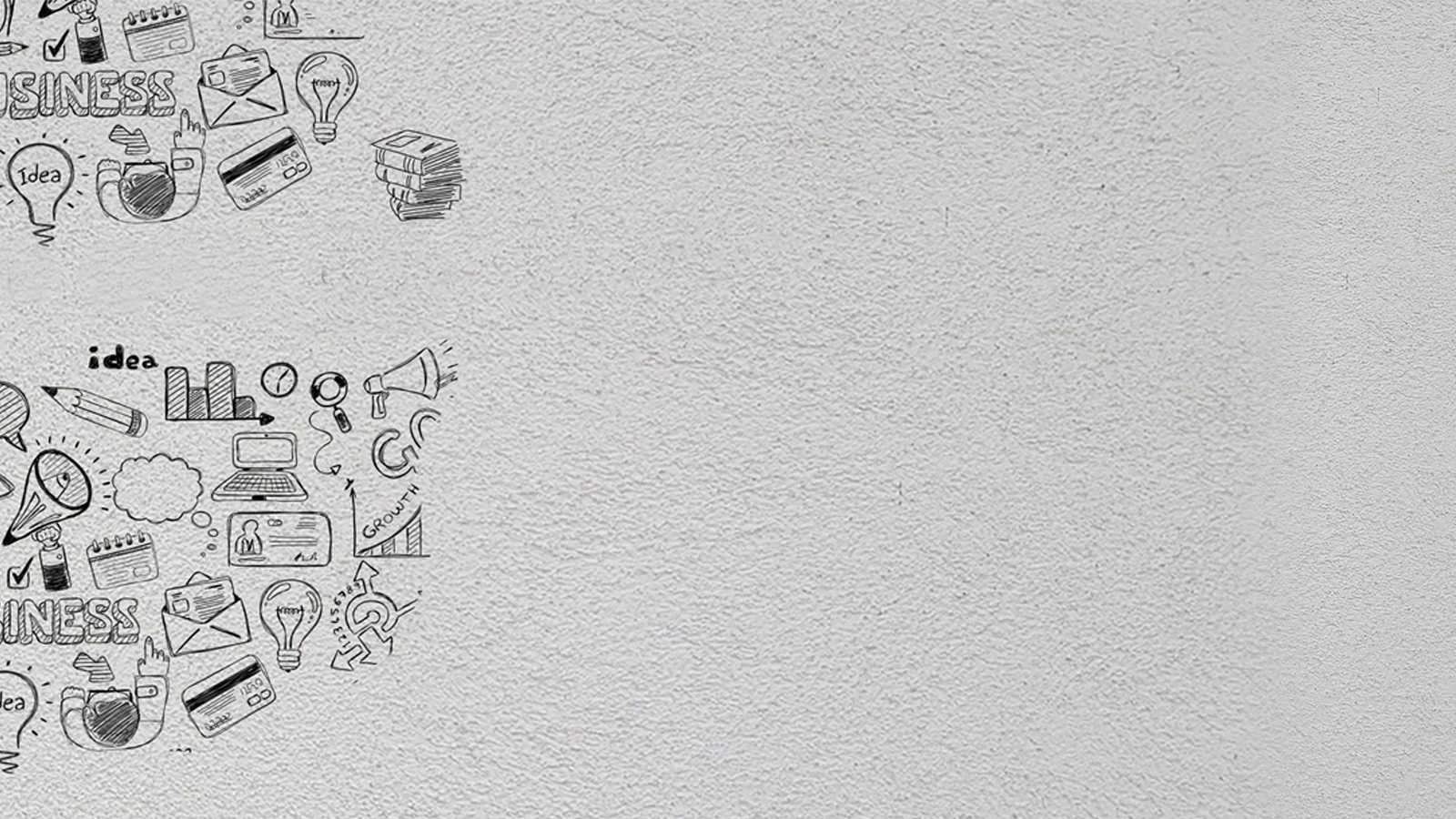 Please enter your title
FOUR
Please add a detailed description of the text here, as close as possible to the title text language style, language description as concise and vivid as possible.
Add a title
Add a title
After you hit your content here, or by copying your text, choose paste in this box and choose to keep only the text.
After you hit your content here, or by copying your text, choose paste in this box and choose to keep only the text.
Add a title1
Add a title2
Add a title3
Add a title4
Click to add text
Click to add text
Click to add text
Click to add text
Click to add text
Click to add text
Click to add text
Click to add text
Click to add a title
Add text
Add text
Your content is played here, or by copying yourAfter the text.
Your content is played here, or by copying yourAfter the text.
Add text
Add text
Add a title
Your content is played here, or by copying yourAfter the text.
Your content is played here, or by copying yourAfter the text.
Add text
Add text
Your content is played here, or by copying yourAfter the text.
Your content is played here, or by copying yourAfter the text.
Title
25%
Title
50%
Title
75%
Title
100%
After you hit your content here, or by copying your text, choose paste in this box and choose to keep only the text.
Theory1
Theory2
Theory3
Theory4
Click to add text
Click to add text
Click to add text
Click to add text
Review
...
...
...
...
...
...
...
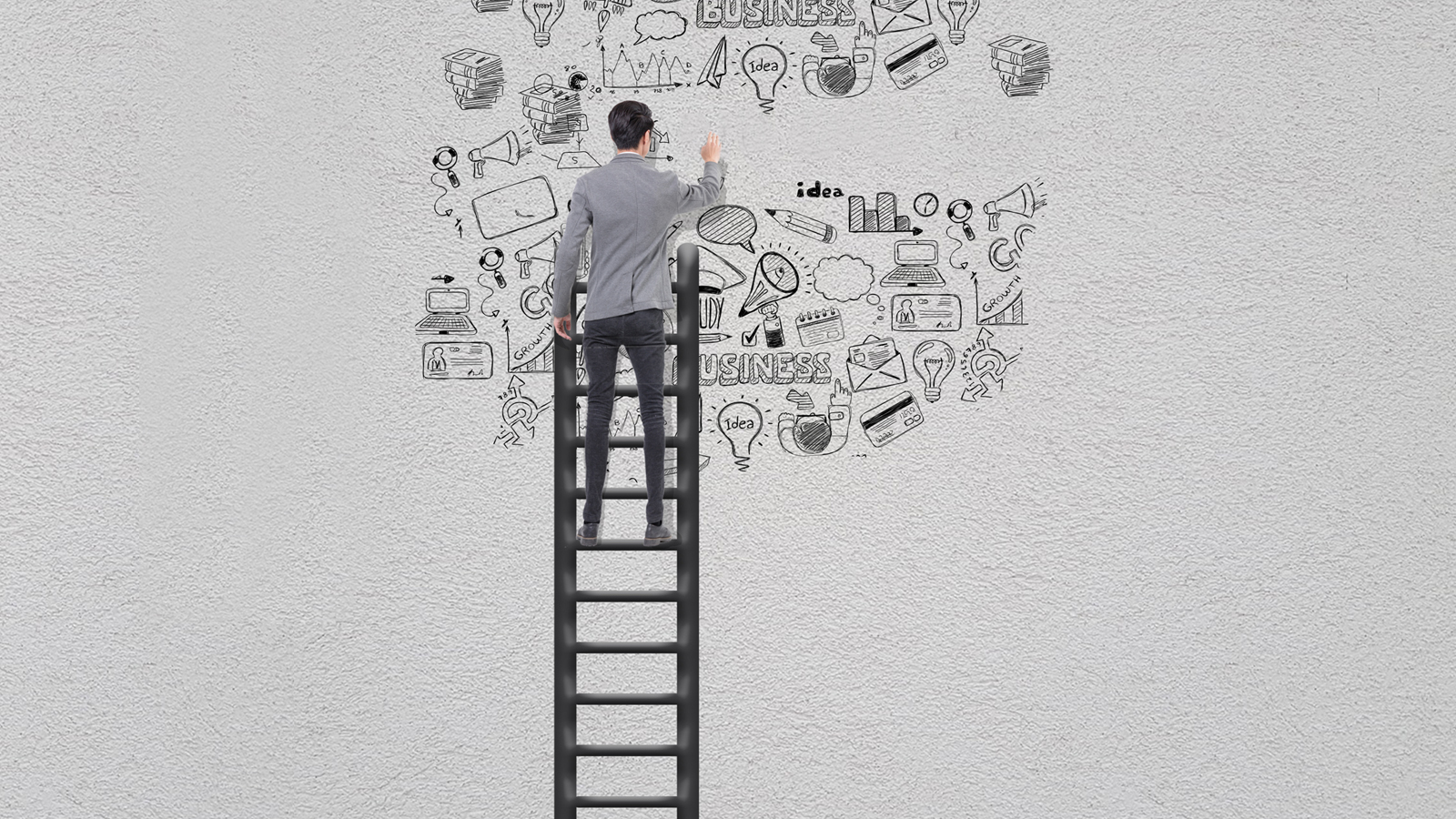 THANKS